Can I subtract lengths?
Year 3 Thursday 4th February 2021
Watch the video
https://vimeo.com/427994372


Now complete the questions on the next slides
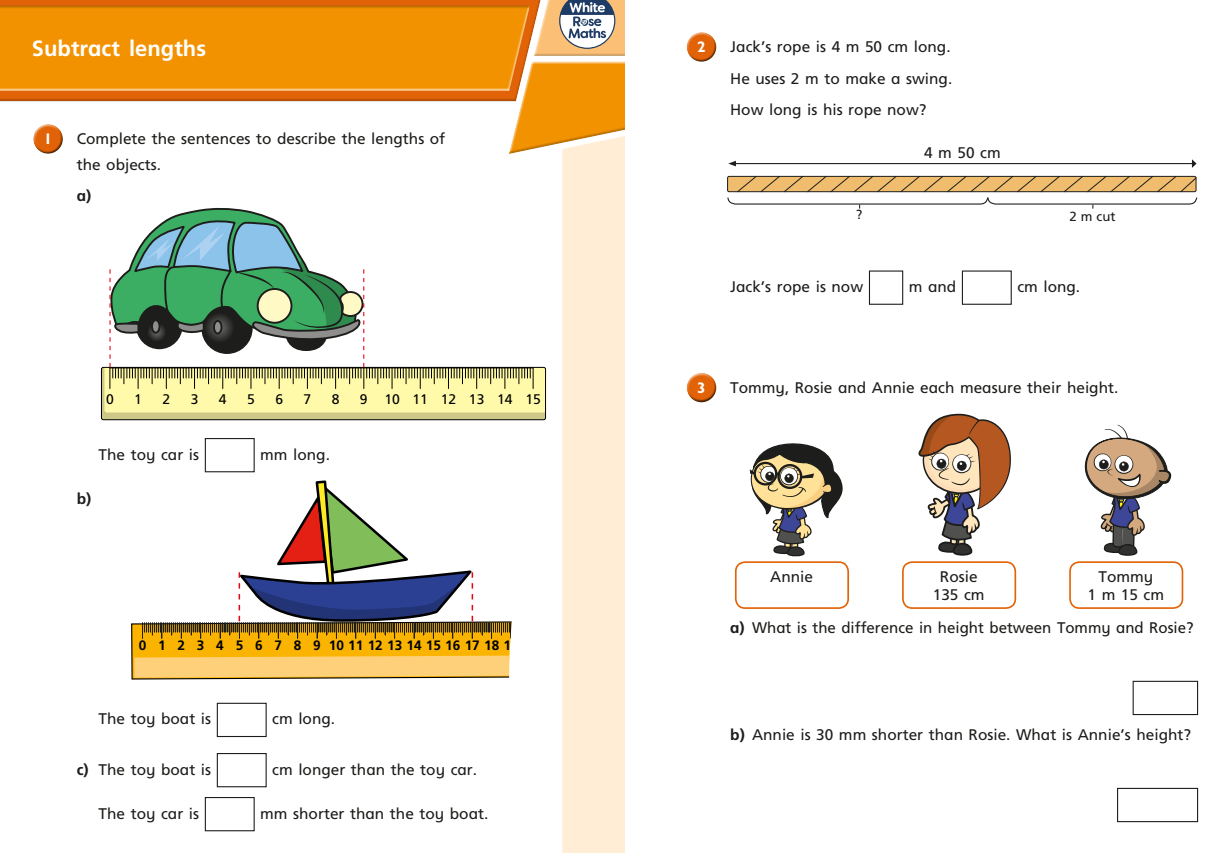 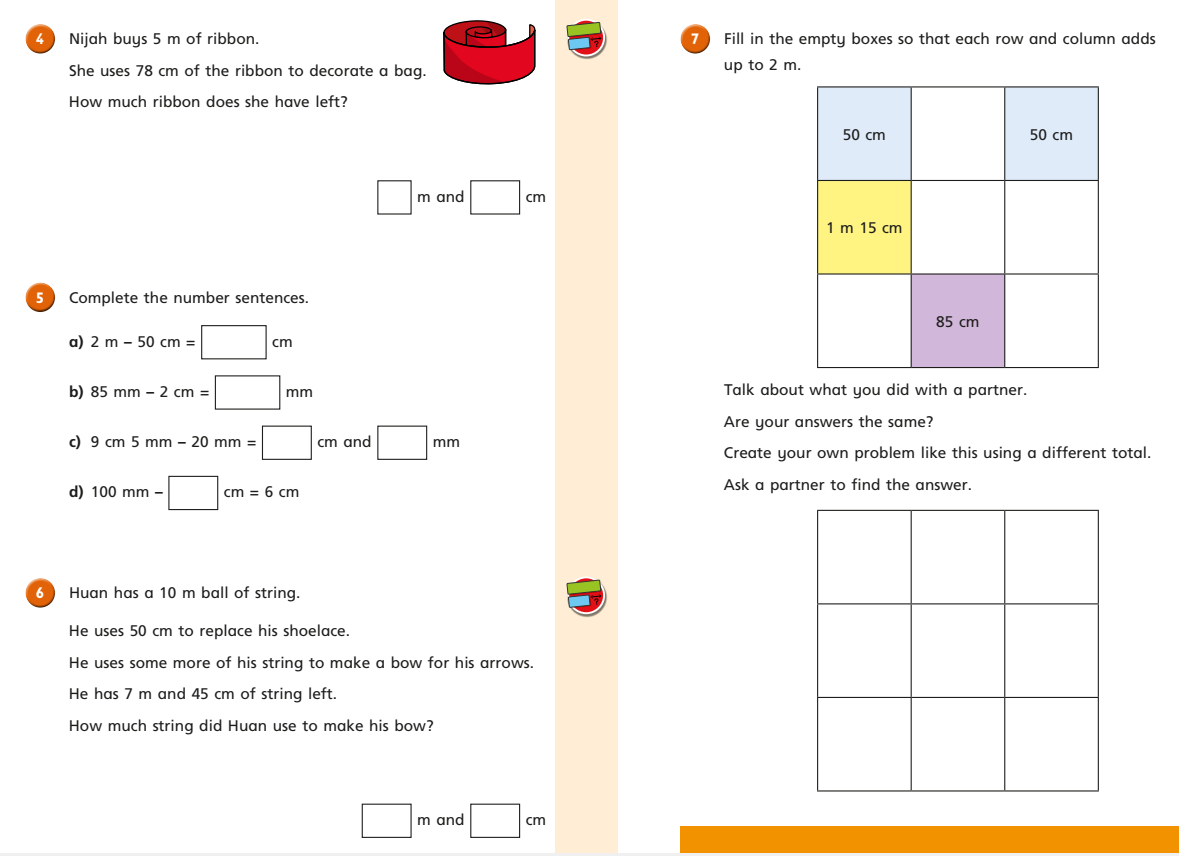 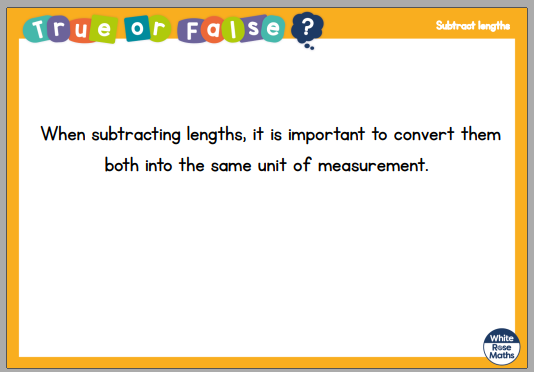 Answer sheets
Please check your answers using the answer sheets on the next slide. 

If you have made a mistake, can you explain what you did wrong and what you should have done instead?
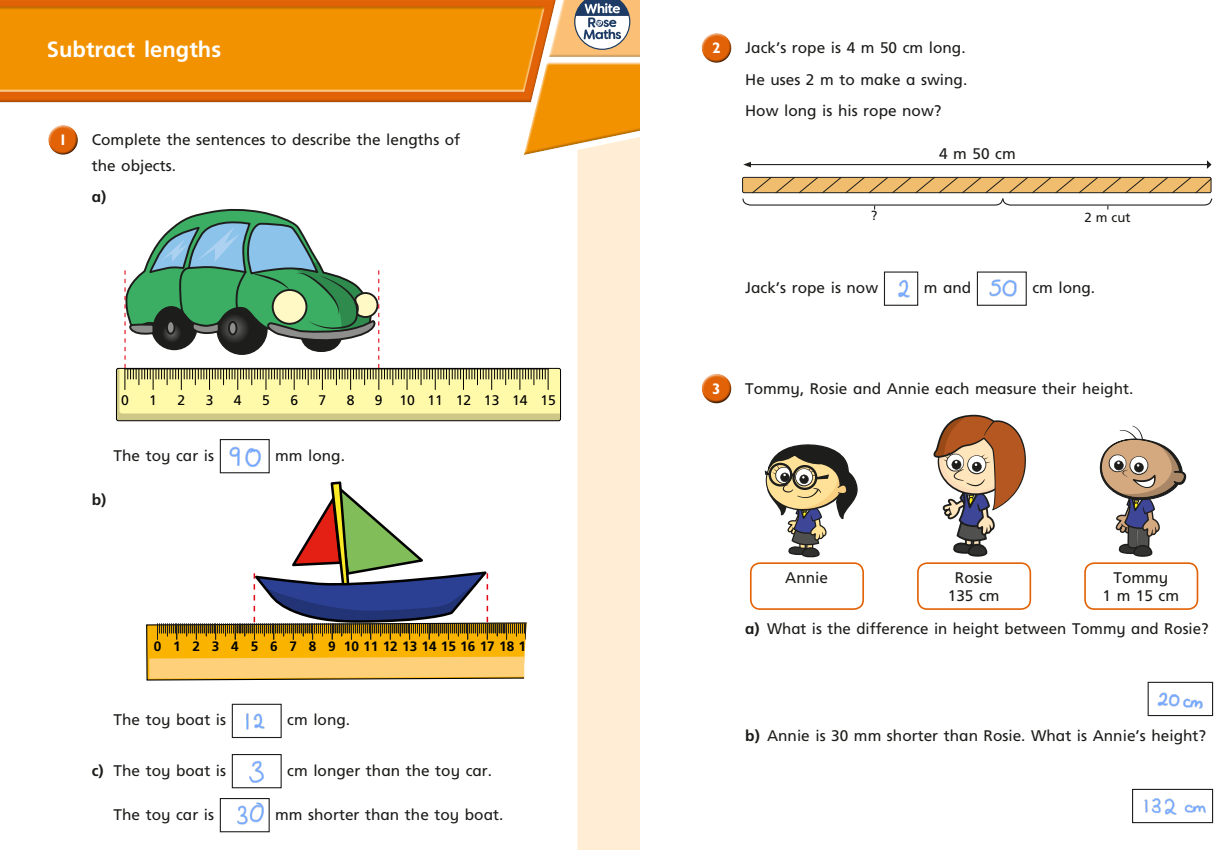 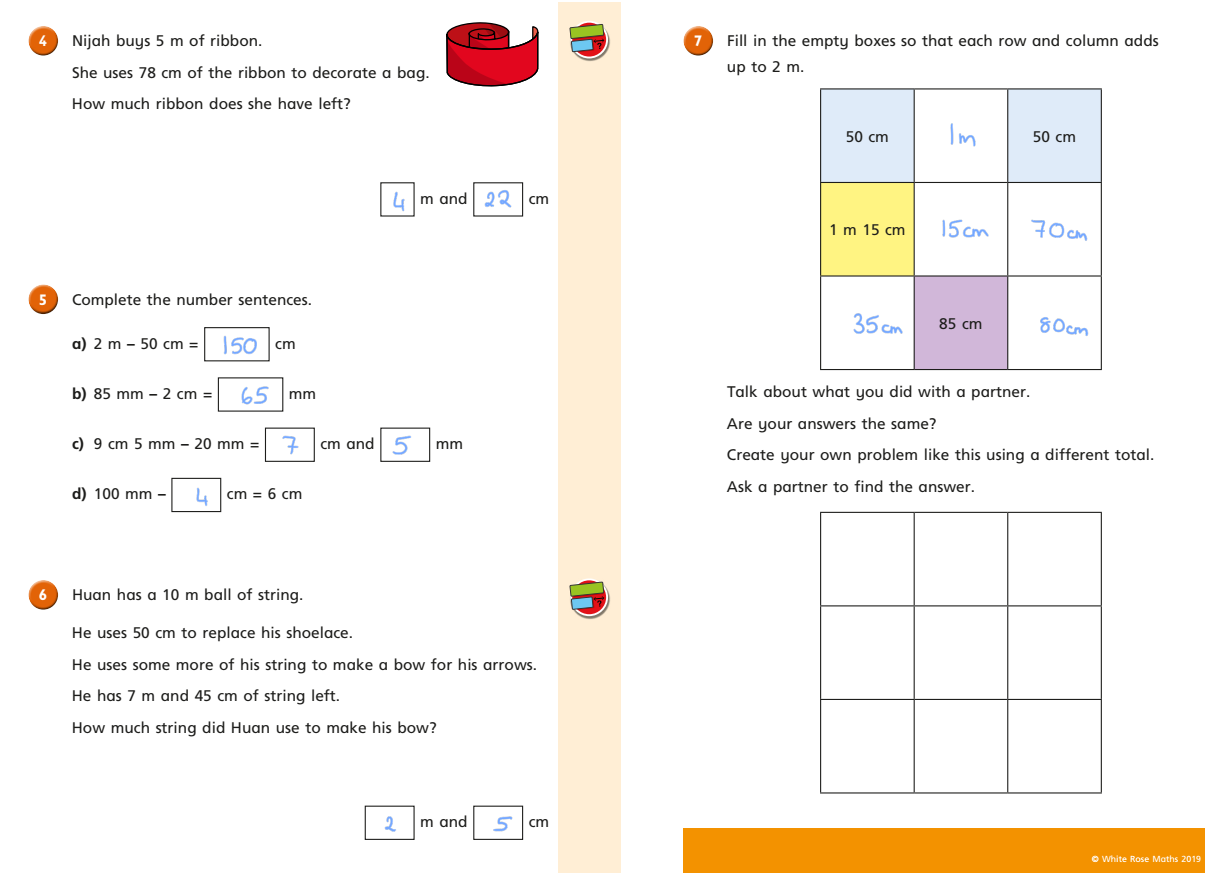 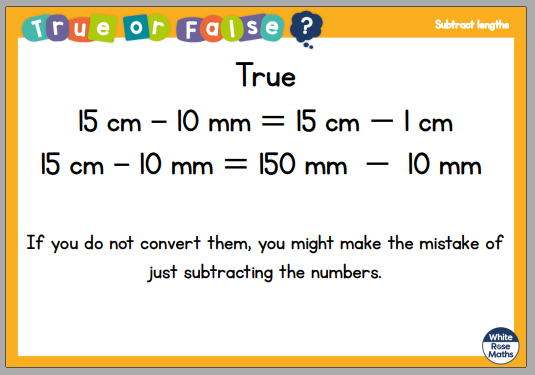